Корягина Е.П.
Инструктор по труду
ГКОУ ЛО «Назийский ЦСА»
Один из наиболее сложных видов вышивки - ришелье
Техника выполнения «ришелье»
Основные линии узора обшиваются гладьевым валиком, после чего ткань вырезается. При этом, на местах вырезанной ткани могут прокладывать бриды - обметанные воздушные строчки, которые служат для соединения противоположных сторон ткани.
Техника «Ришелье» выполняется в виде прорезных кружочков, квадратиков, овалов, дырочек, через которые «мостиками» перекинуты перемычки (жгутики). Поэтому ее называют иногда ажурной гладью.
Причудливо изогнутые ветви сказочных растений, пышные соцветия, геометрические узоры используют для вышивки салфеток, скатертей, воротников и  многого другого.
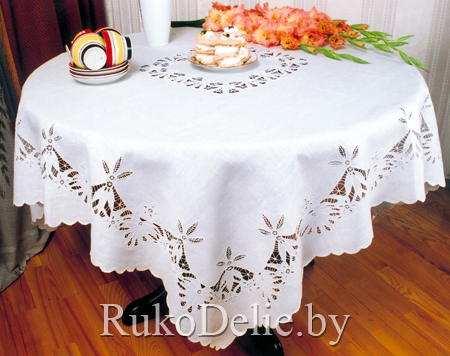 Вышивкой в технике «Ришелье» украшаются различные блузы
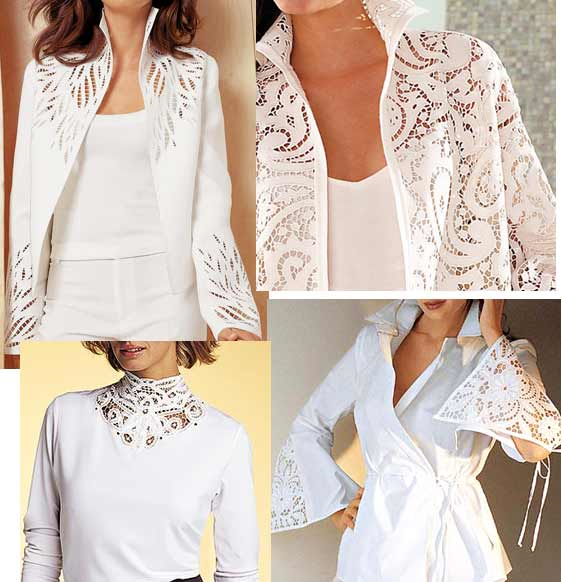 «Ришелье» можно выполнять практически на любой ткани, подбирая к ней нитки по цвету и толщине.
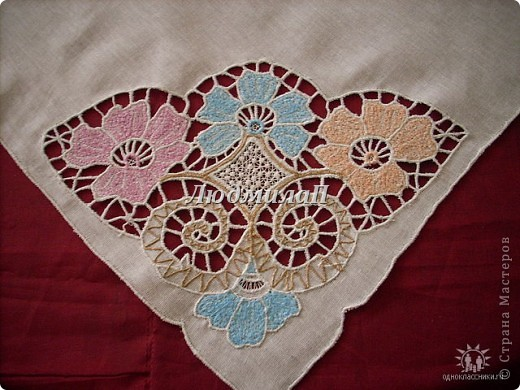 «Ришелье» придает вышивке особую выразительность, подчеркивает узор и создает кружевной фон.
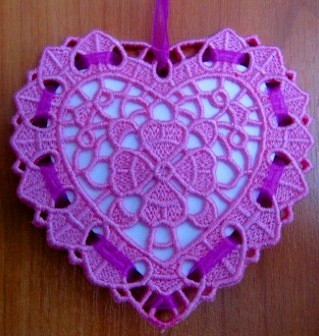 Интернет ресурсы
http://club.season.ru/lofiversion/index.php/t
http://www.livemaster.ru/item/1349
http://u-babushki.ru/index.php?articles_showing=78
http://shyem-pryazha.ru/s-chego-nachinatvishivka-krestom.html
http://region.dn.ua/pages/1000melochey/rukodelie/10.html
http://www.dressplan.com/ru/little_white.html
http://brother-friends.ru/?p=9396
http://shyem-pryazha.ru/simvoli-blagopoluchiya-vishivka-krestikom.html